МАТЕРИАЛЫдля подготовки к олимпиаде по краеведениюНаправление – ЛИТЕРАТУРА, ФОЛЬКЛОР, ЯЗЫК
ШУШАКОВА ГАЛИНА НИКОЛАЕВНА, к.ф.н., доцент кафедры удмуртской литературы и литературы народов России УдГУ
СПРАВОЧНИКИ
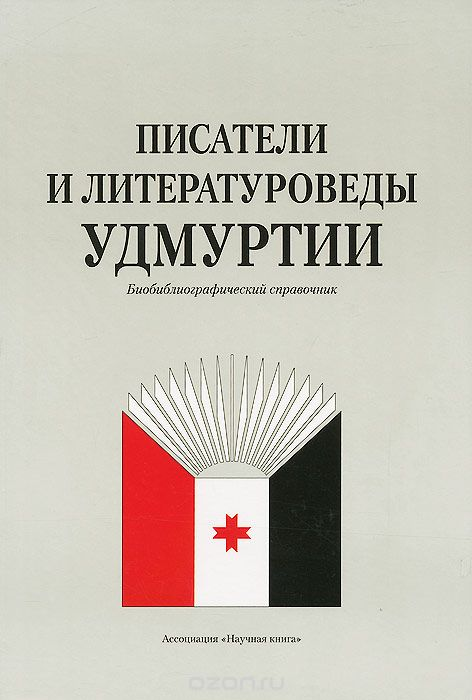 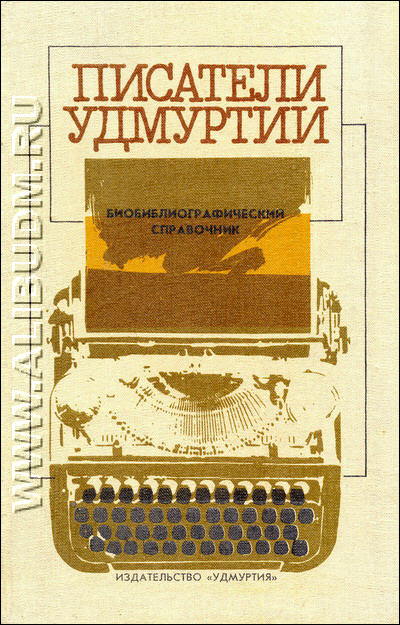 УДМУРТСКИЕ ПОЭТЕССЫ
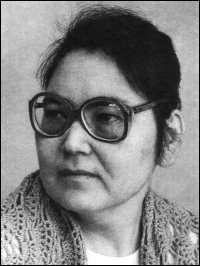 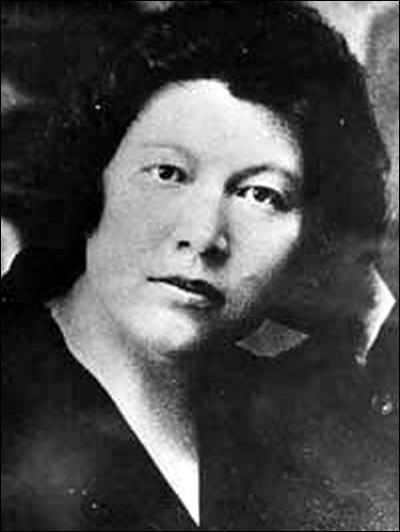 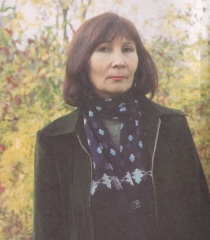 УДМУРТСКИЕ ПИСАТЕЛИ
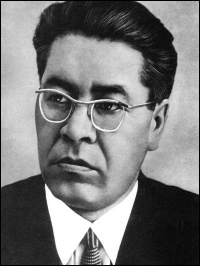 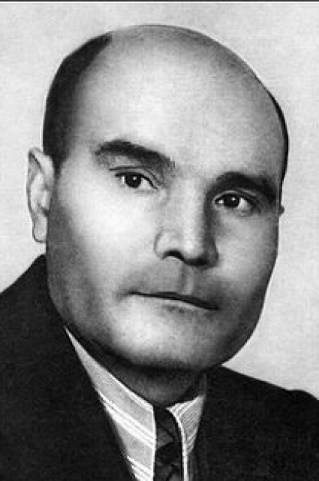 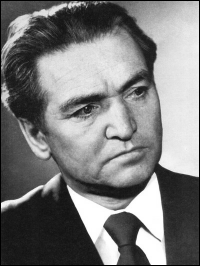 УДМУРТСКИЕ ГАЗЕТЫ И ЖУРНАЛЫ
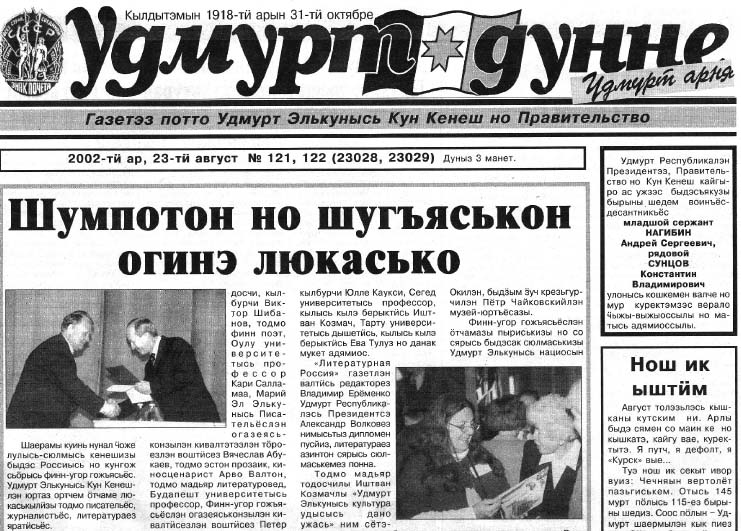 ИНВОЖО - СОЛНЦЕВОРОТ
ГАЗЕТА «ӞЕЧБУР»
ГОРДИМСЯ НАШИМИ БОГАТЫРЯМИ
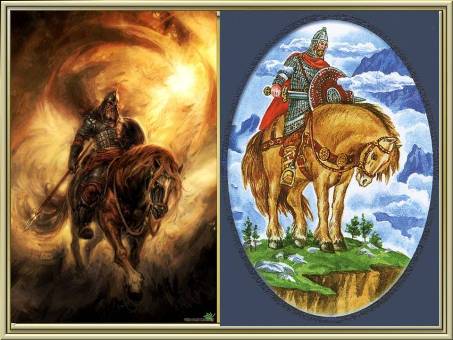 СБОРНИКИ ЛЕГЕНД и ПРЕДАНИЙ
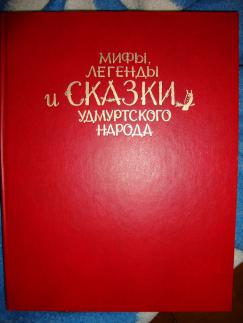 ЯЗЫКИ НАРОДОВ УДМУРТИИ
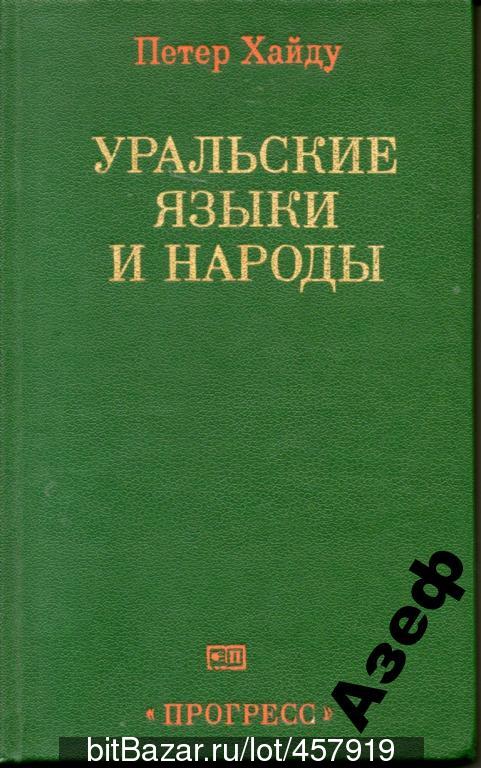 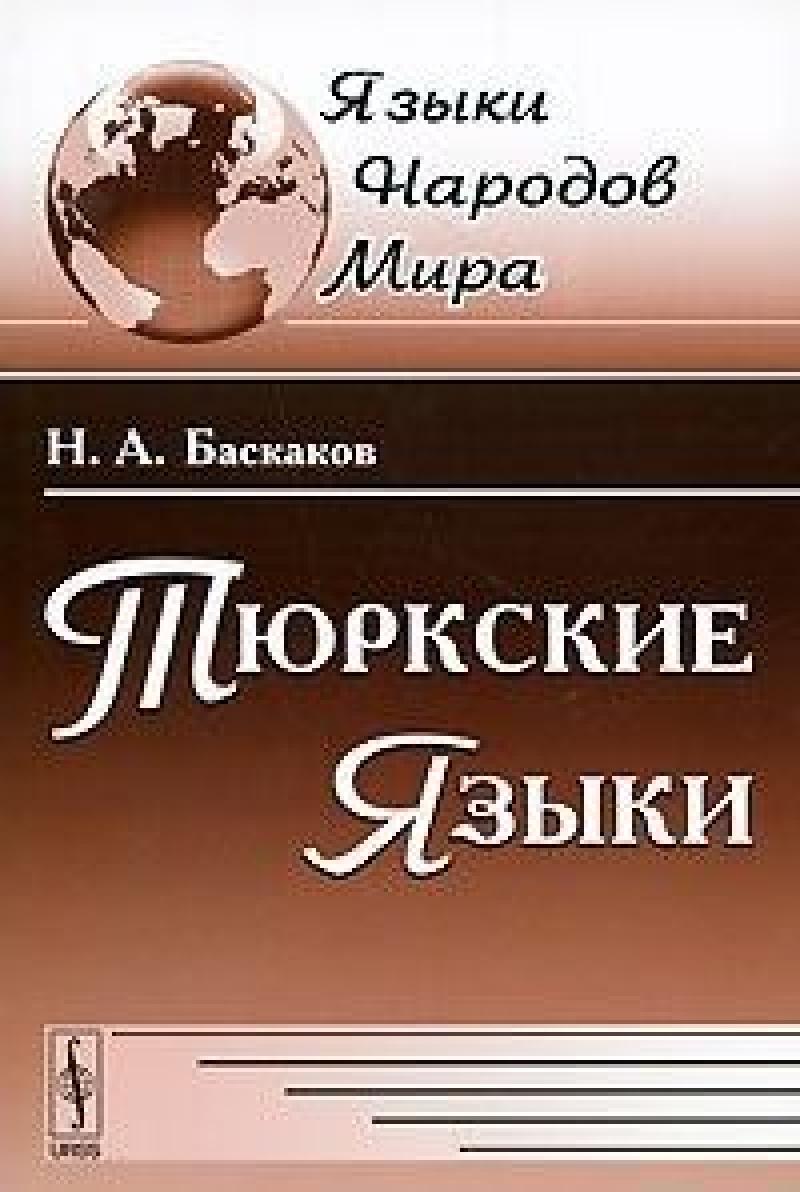 БИБЛИЯ - СВЯЩЕННАЯ КНИГАдля христиан
БИБЛИЯ на РУСИ (IX век)

БИБЛИЯ В УДМУРТИИ (XXI век)
СПАСИБО ЗА ВНИМАНИЕ!